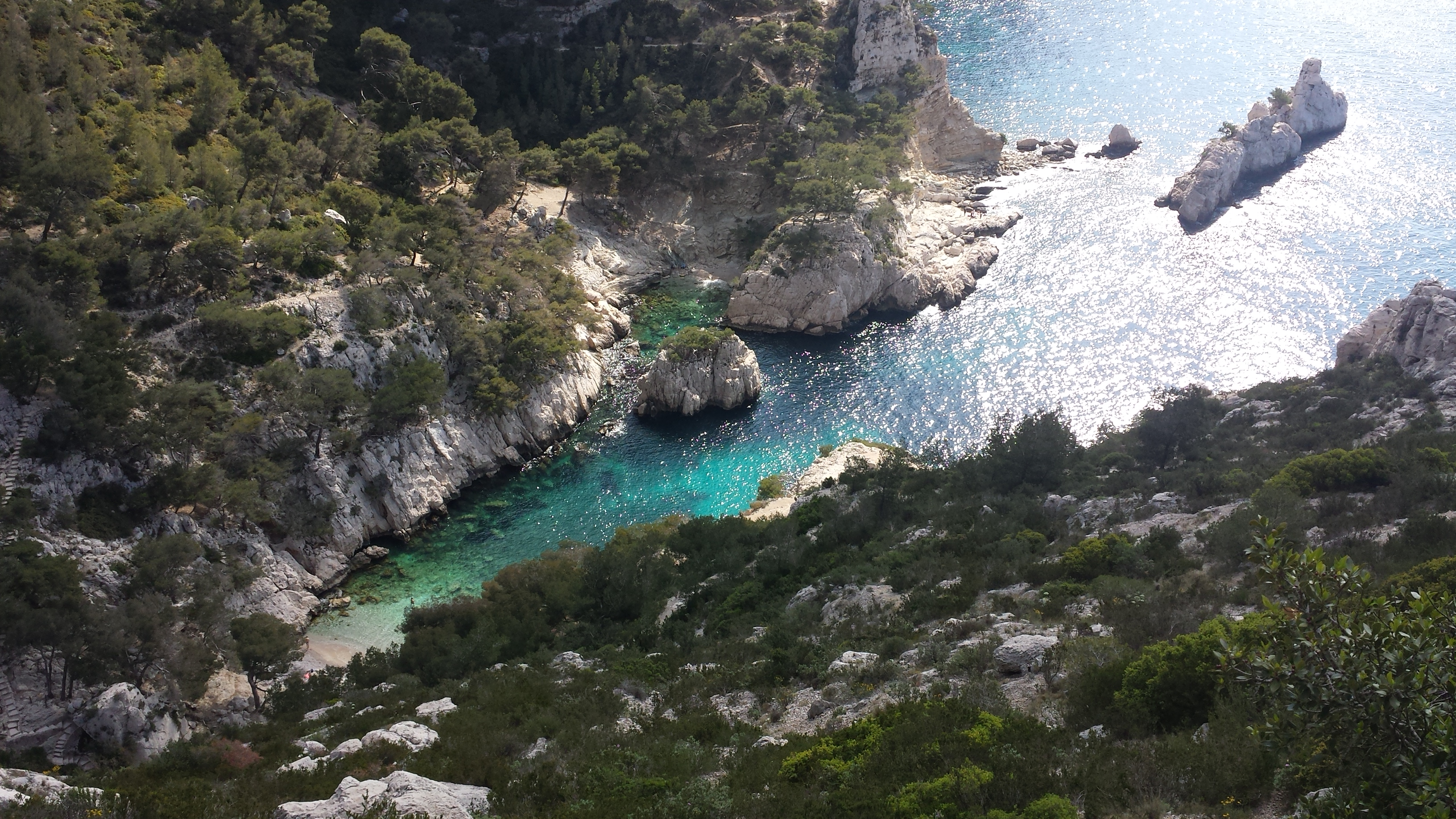 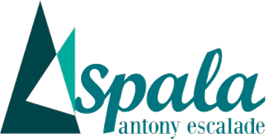 COMMISSION SORTIES ESCALADE & ALPINISME
Bilan 2018
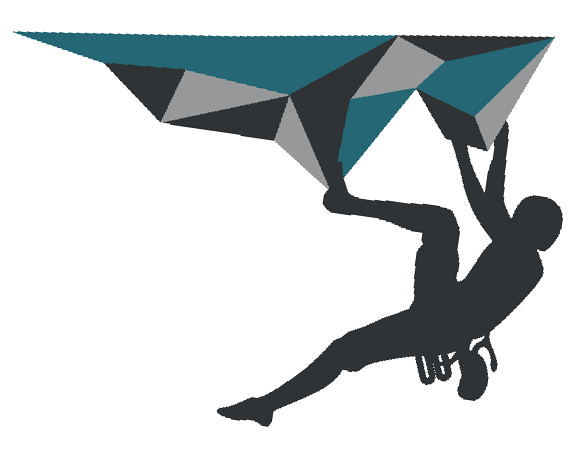 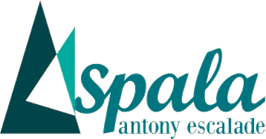 10 SORTIES OFFICIELLES

136 participants

… plus beaucoup de sorties « pirates » (en salle, à Bleau et à Orpierre)
BILAN
QUANTITATIF
2018
DEDANS
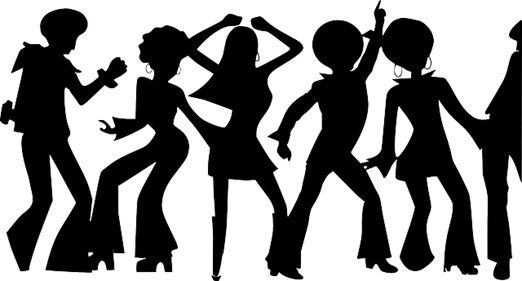 DEHORS
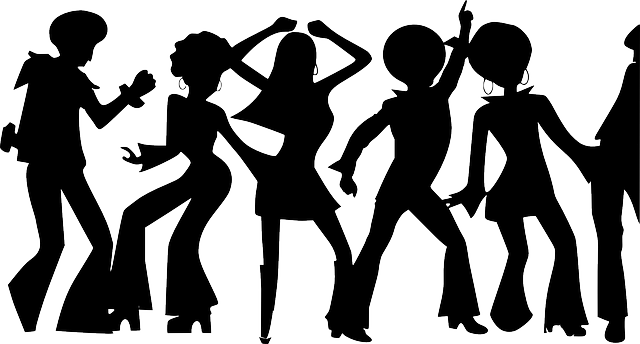 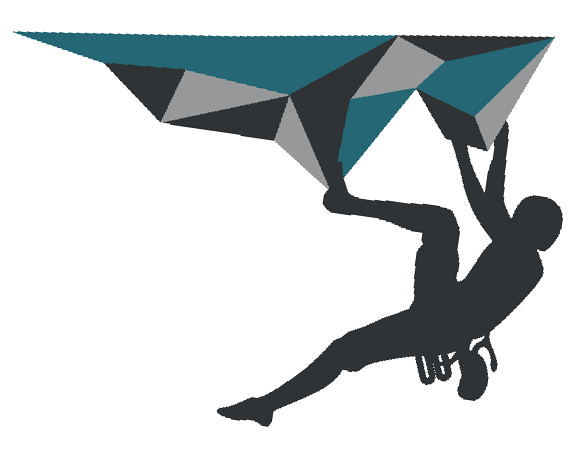 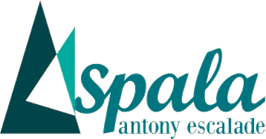 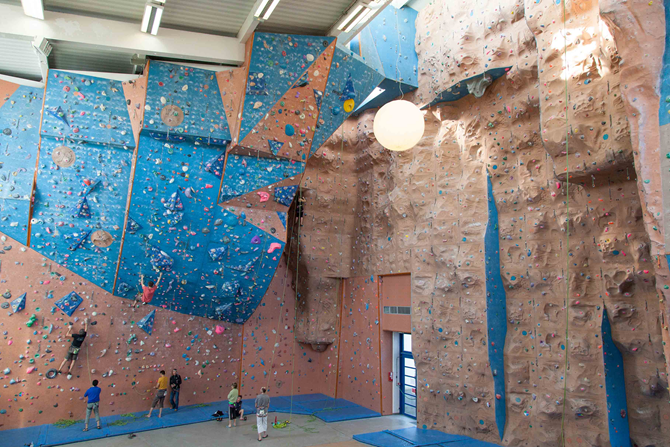 RETOUR
sur quelques BEST OF!
LE NAUTIL 

(Pontault-Combault – 77 / janvier 2018)
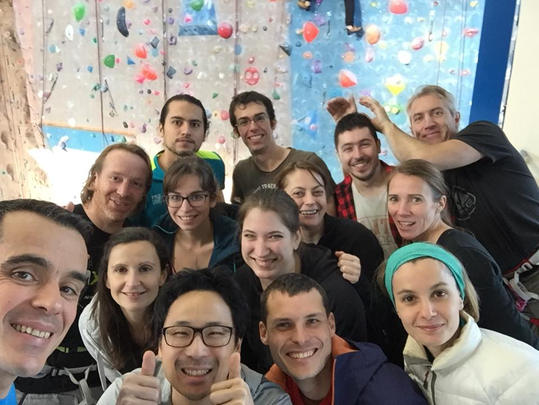 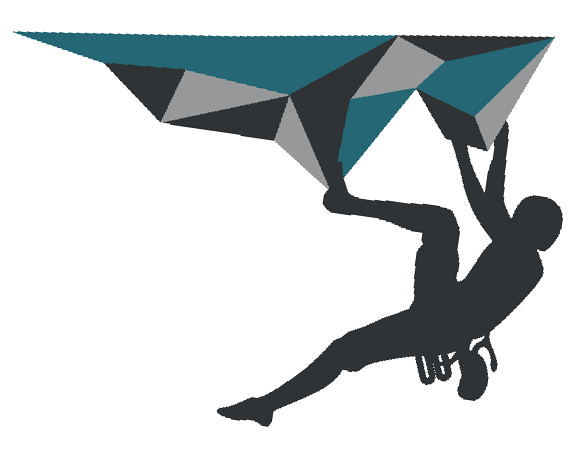 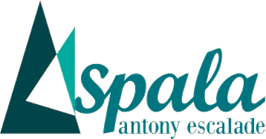 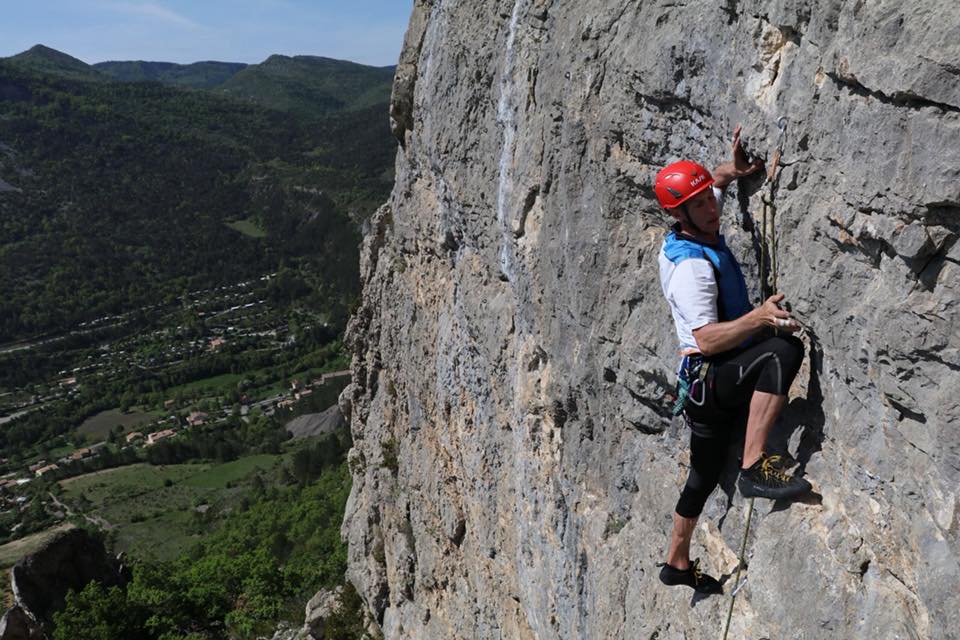 ORPIERRE

(Hautes Alpes / mai 2018)
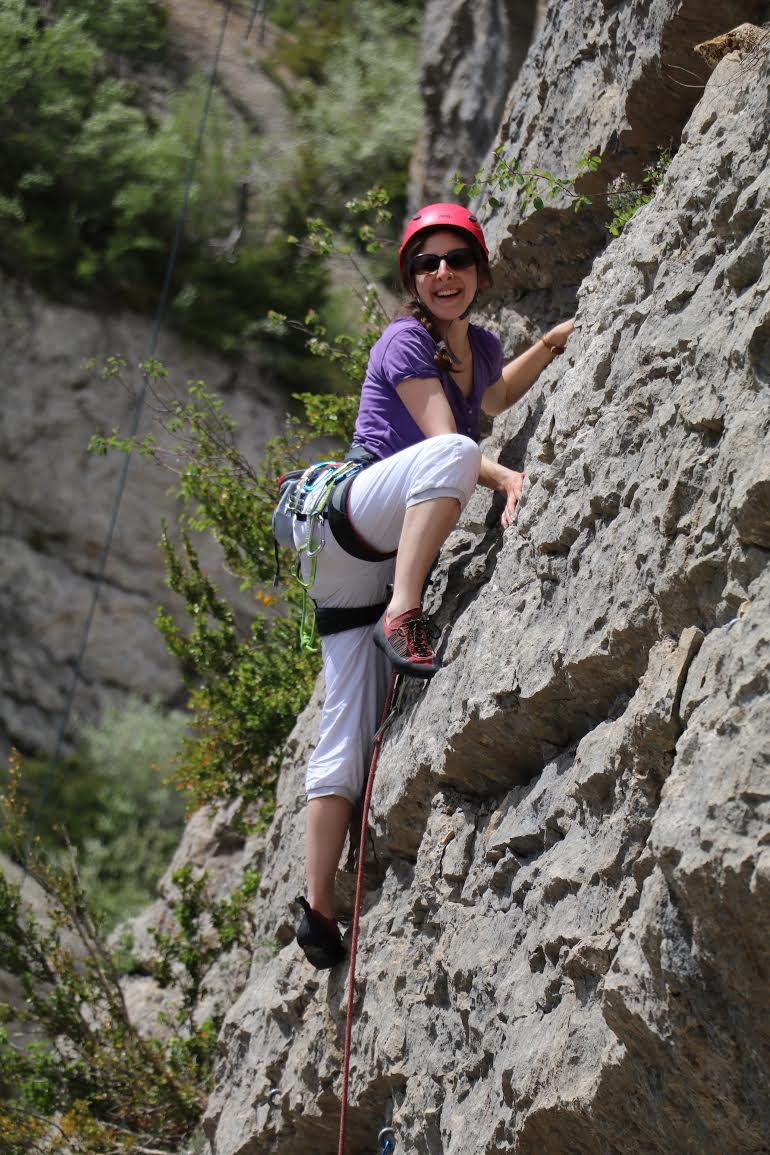 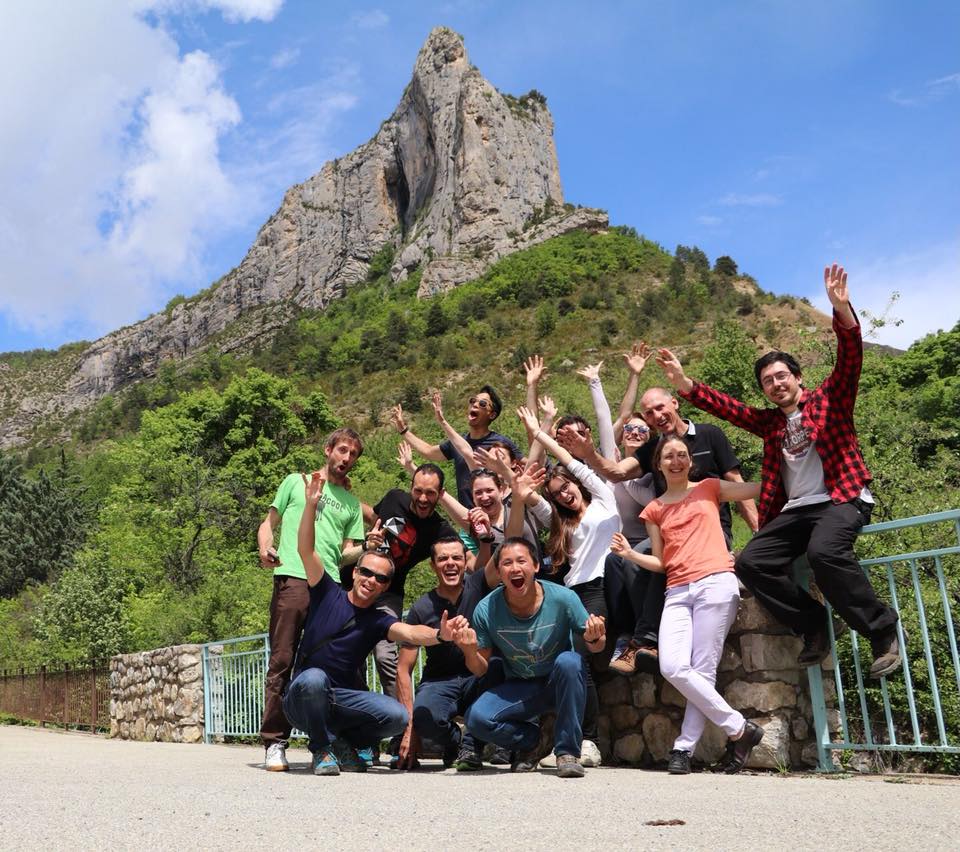 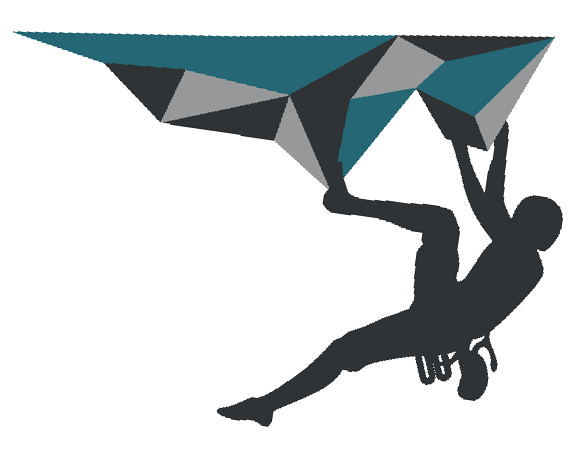 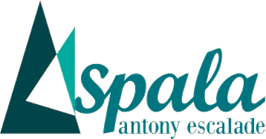 VIEUX CHÂTEAU
La « GROSSE » 
sortie officielle 
de l’Aspala

(Côte d’Or – mai 2018)
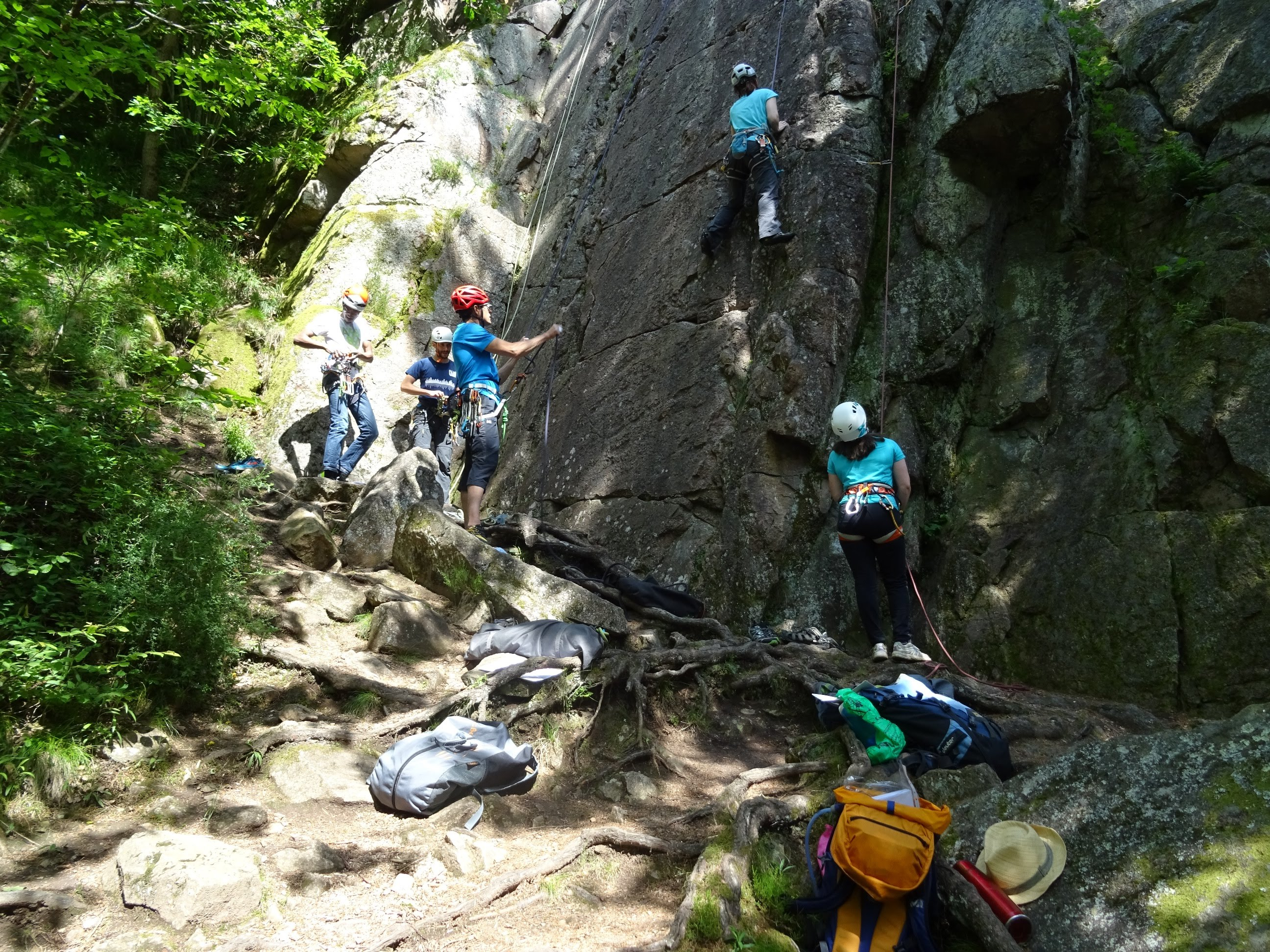 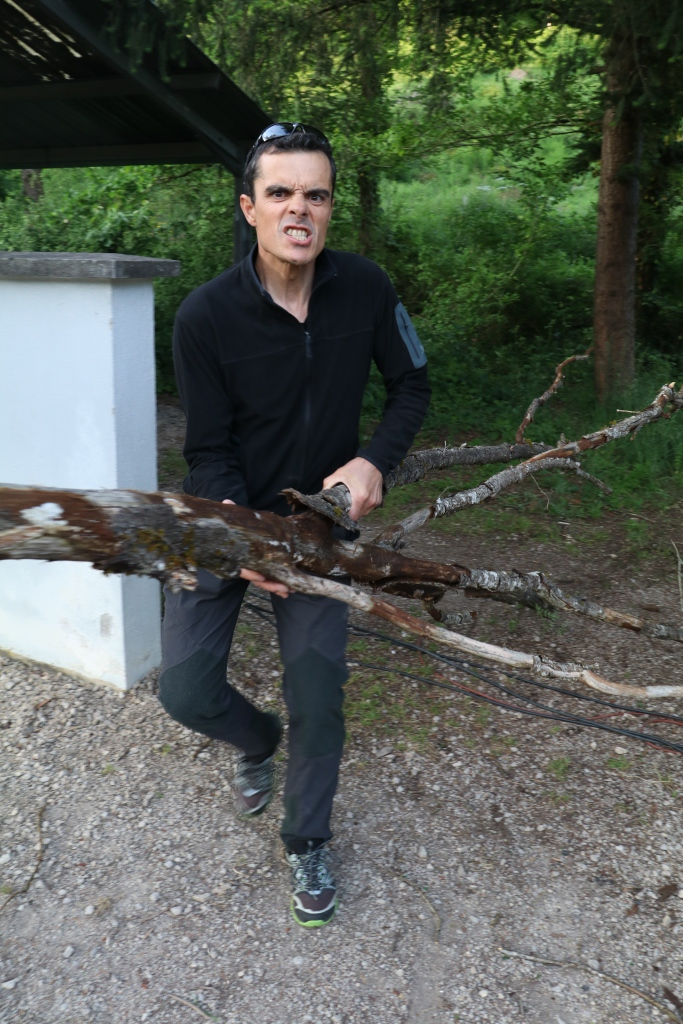 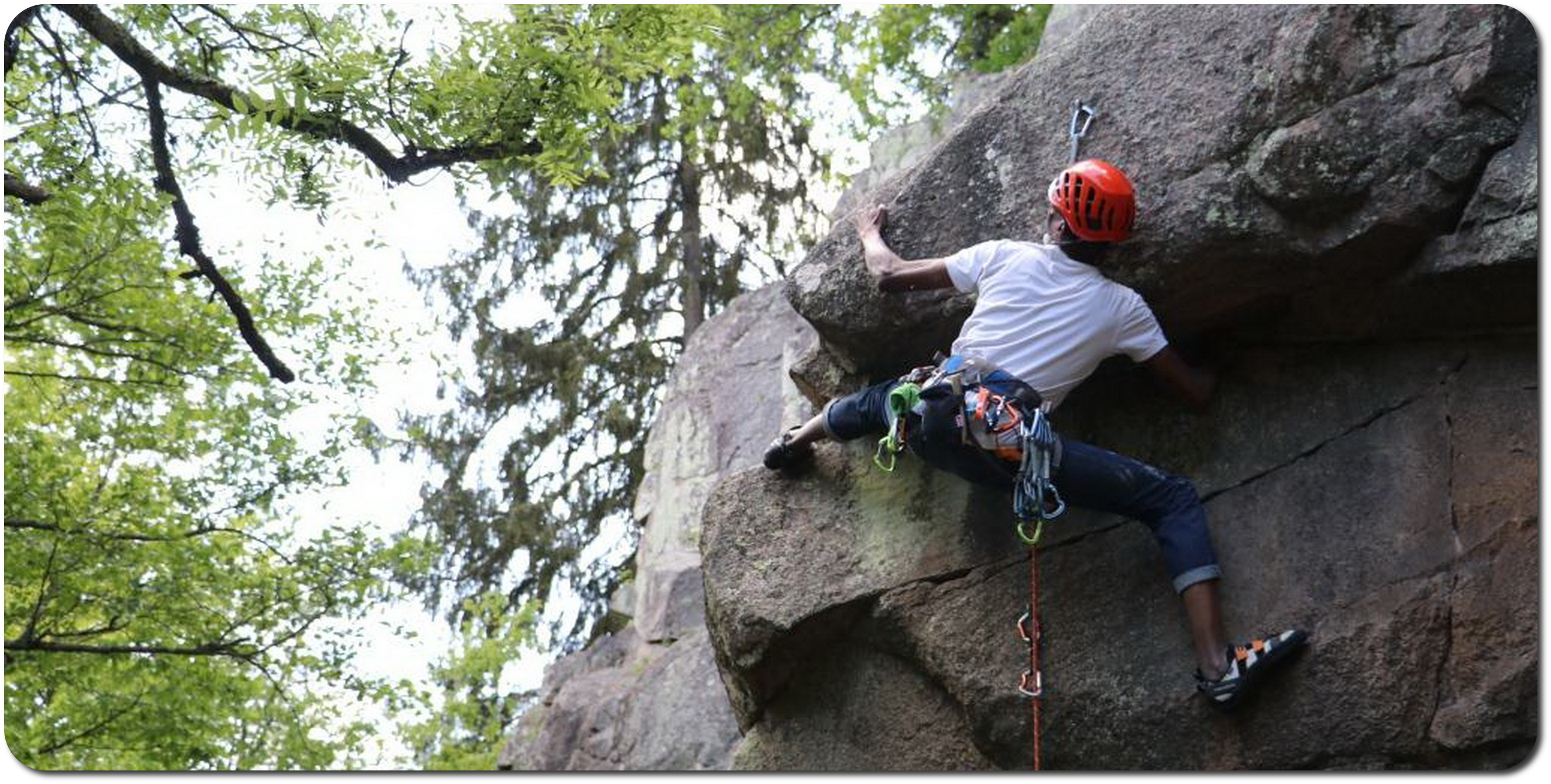 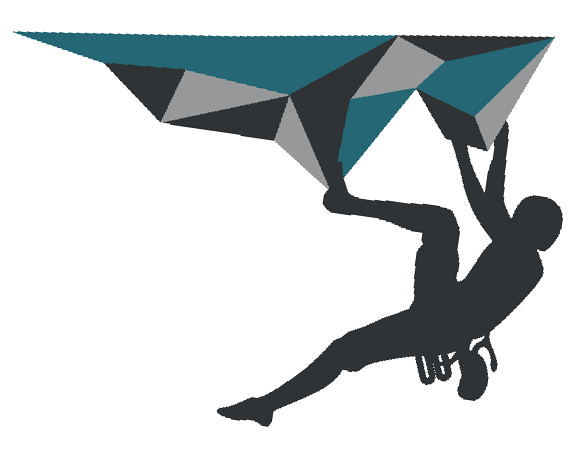 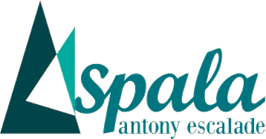 Les AIGUILLES ROUGES

(Haute-Savoie / septembre 2018)
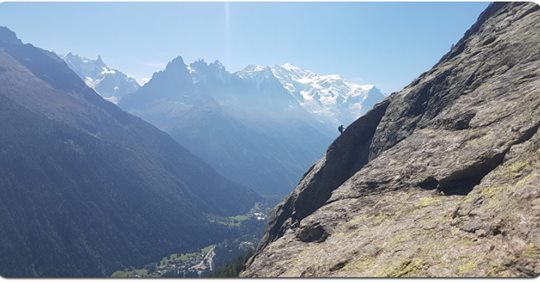 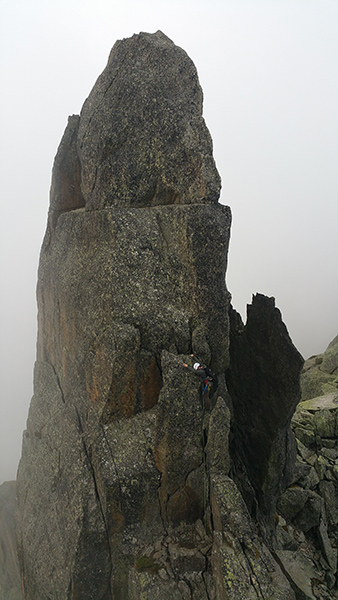 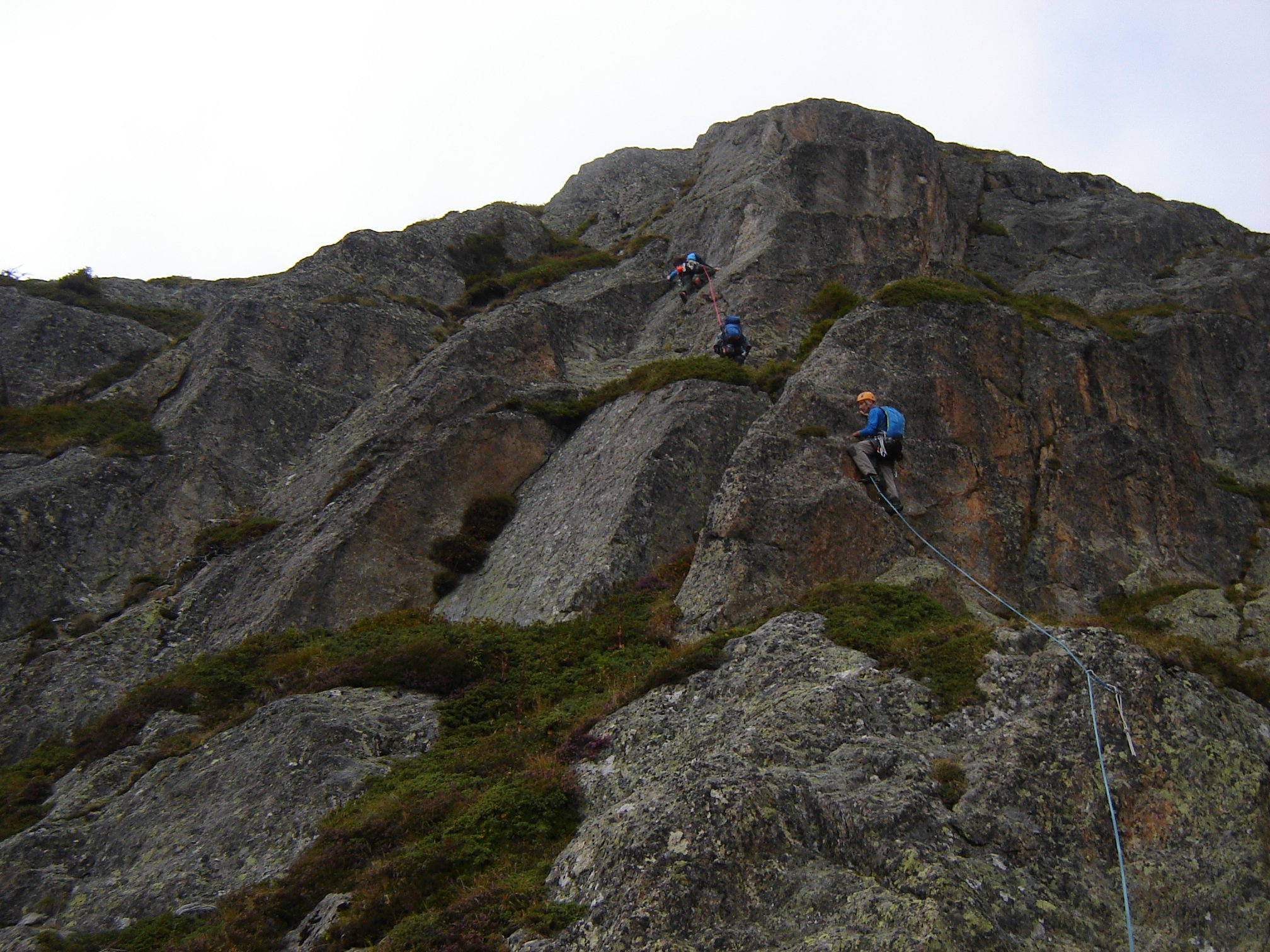 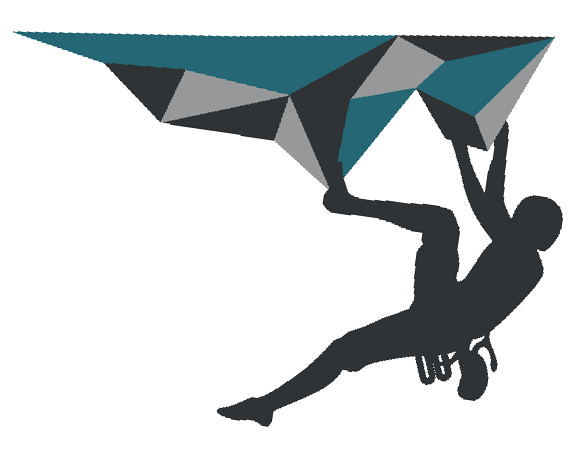 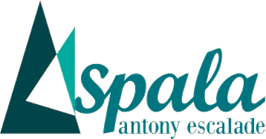 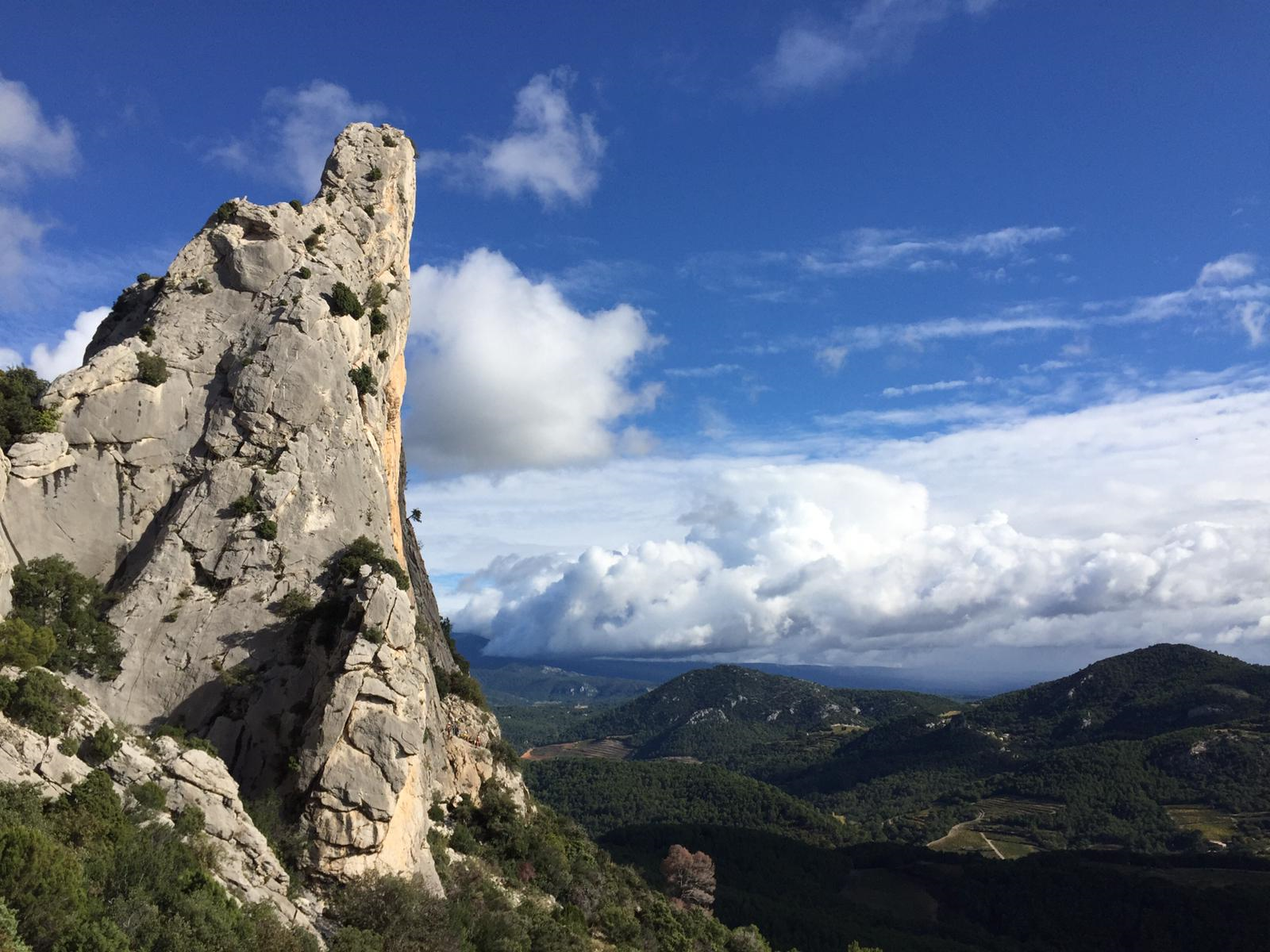 LES DENTELLES 
de MONTMIRAIL

(Vaucluse / novembre 2018)
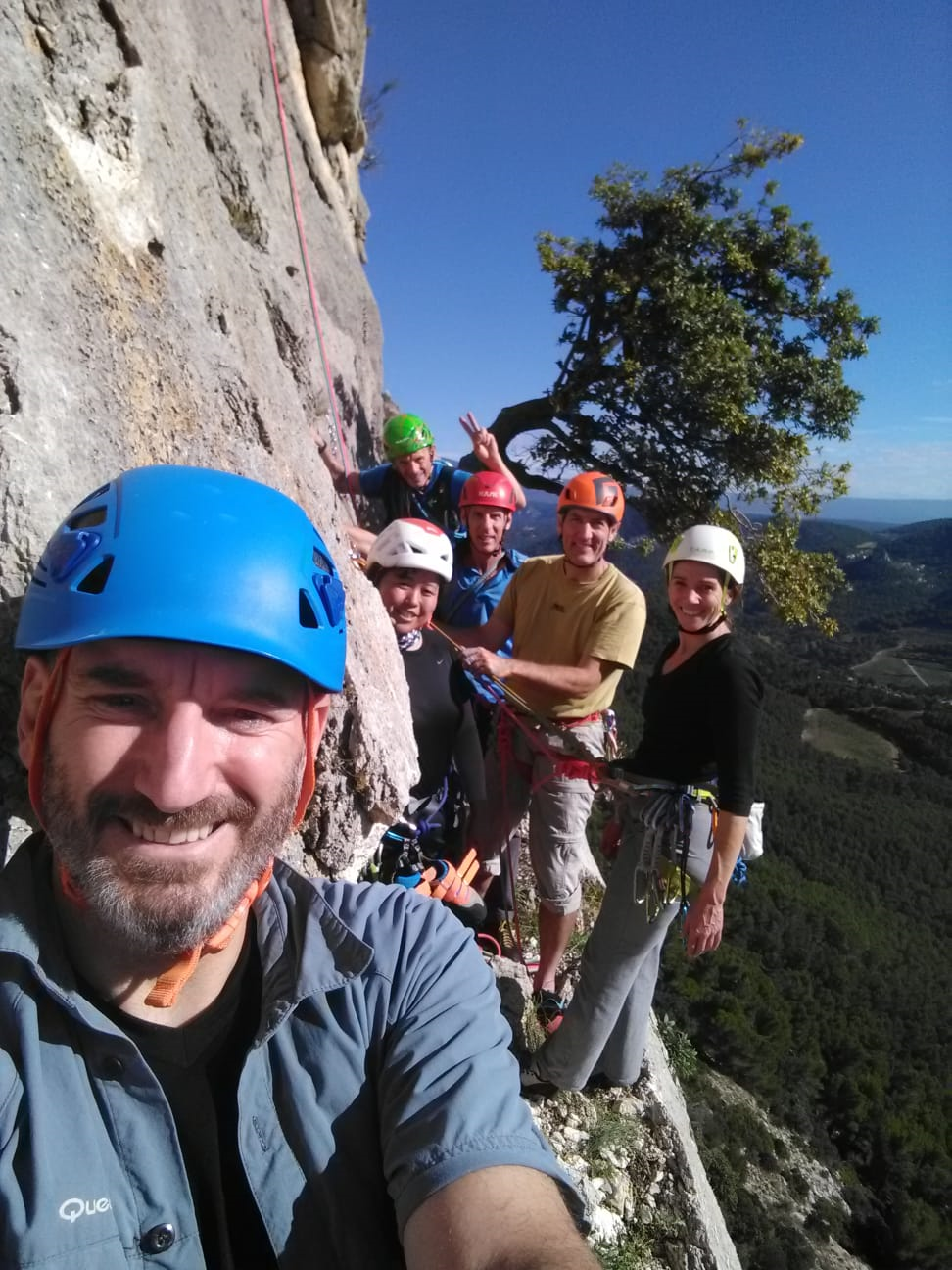 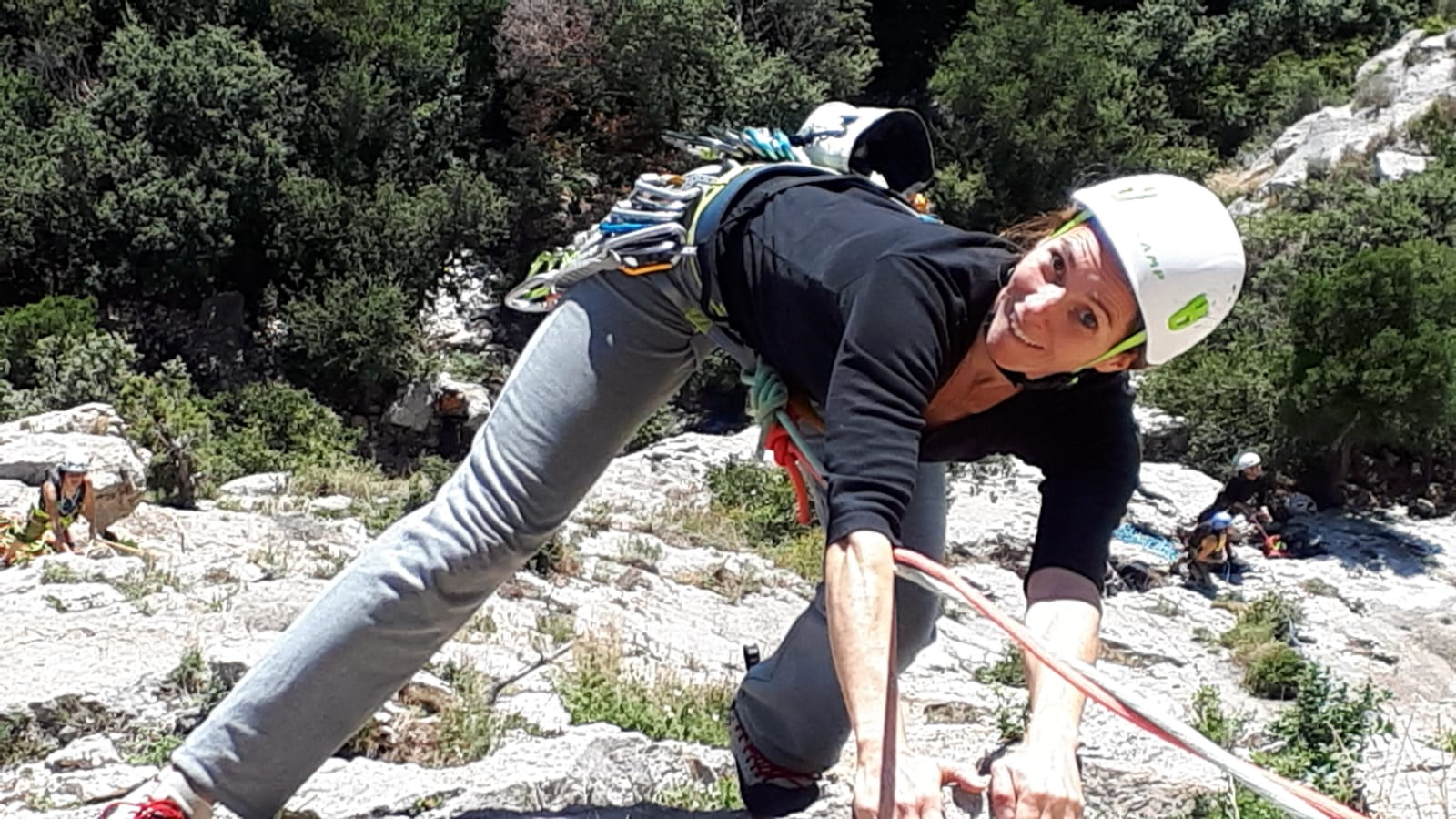 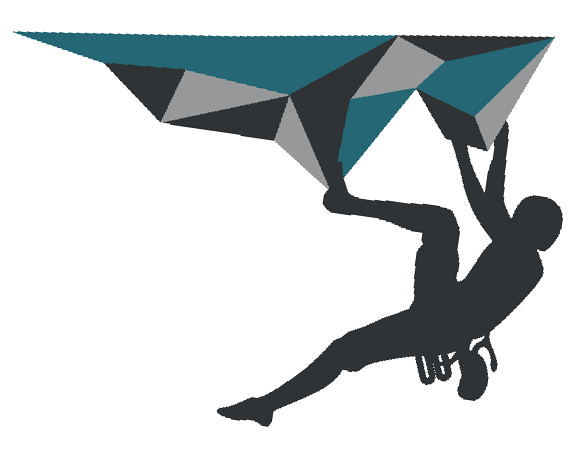 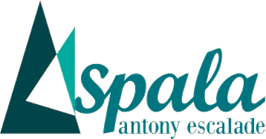 7 avril: bloc (Fontainebleau)


13 & 14 avril: falaise (Saussois – Bourgogne / camping)


8 au 12 mai: falaise (Buis-les Baronnies sud / gîte)


19 mai: falaise (Vertus – Champagne)


8 au 10 juin: falaise (Saffres – Bourgogne / camping)


24 au 31 août: falaise (vallées de la Drôme / gîte)
SORTIES A VENIR… 
en 2019
COMPLET
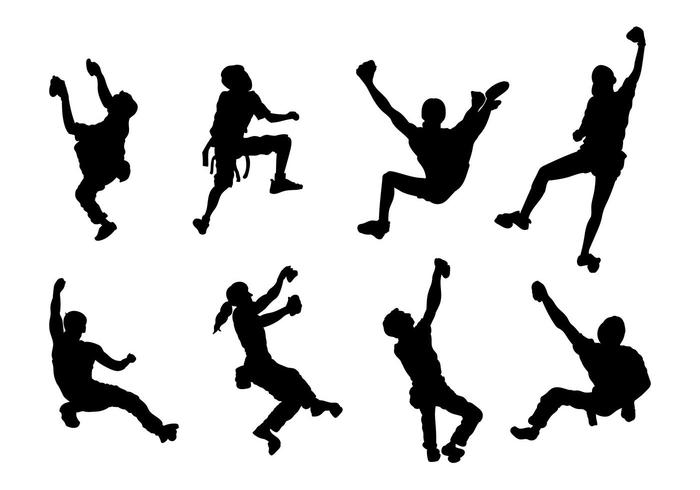 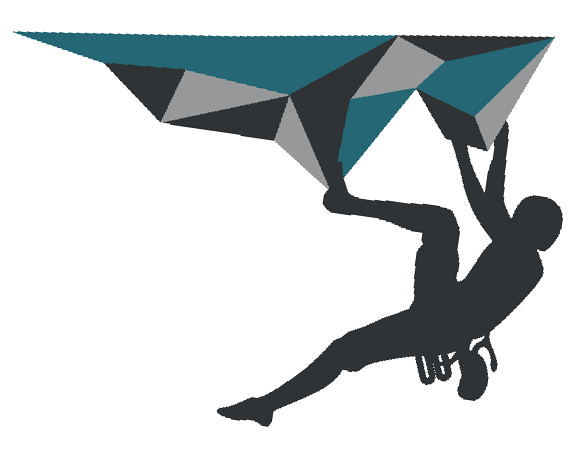 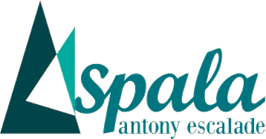 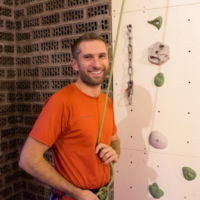 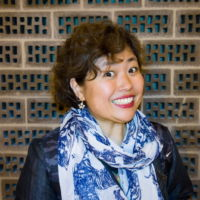 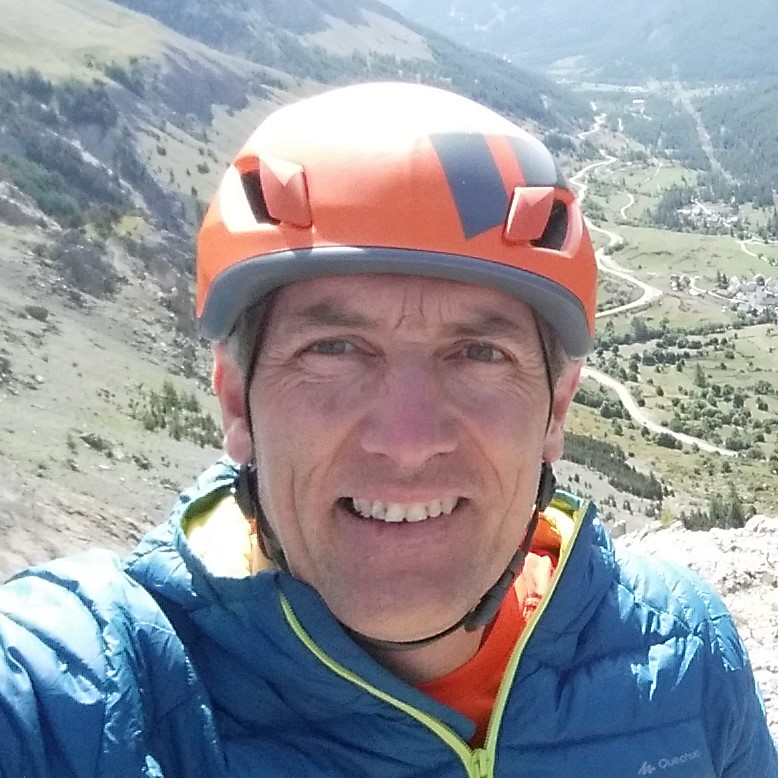 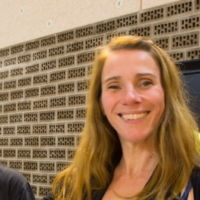 Urara
Fabrice
La Commission sorties 
escalade & alpinisme 
Aspala
Sandrine
Olivier
Merci à tous les organisateurs!